Межрайонная ИФНС России № 2 
по Ханты-Мансийскому автономному округу - Югре
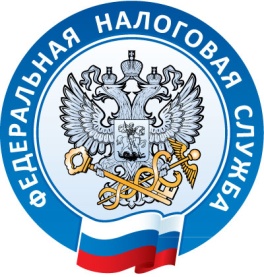 «О ходе реализации специального налогового режима «Налог на профессиональный доход» на территории города Урай»
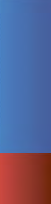 Заместитель начальника Межрайонной ИФНС России № 2 по Ханты-Мансийскому автономному округу – Югре В.В. Ткаченко
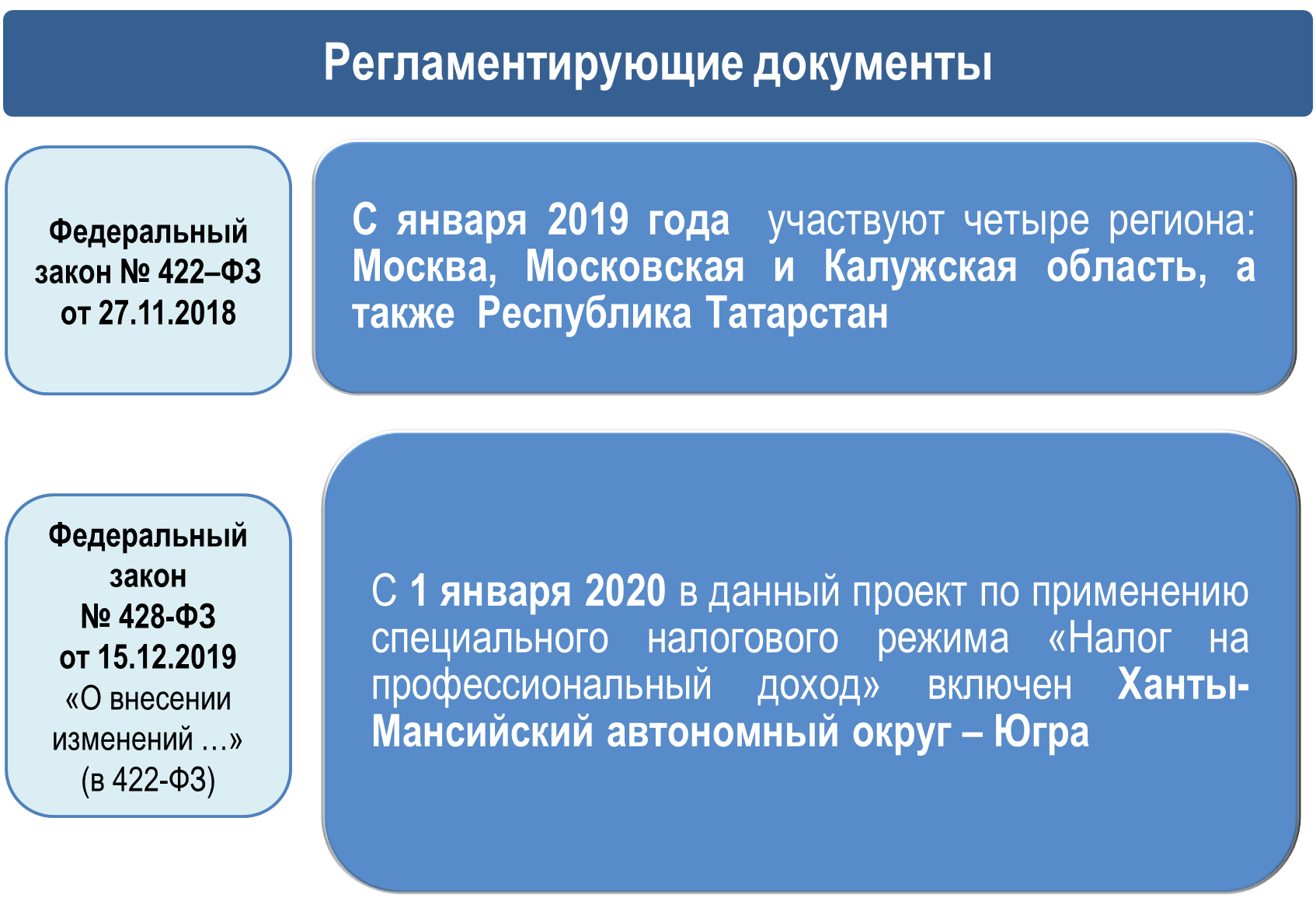 2
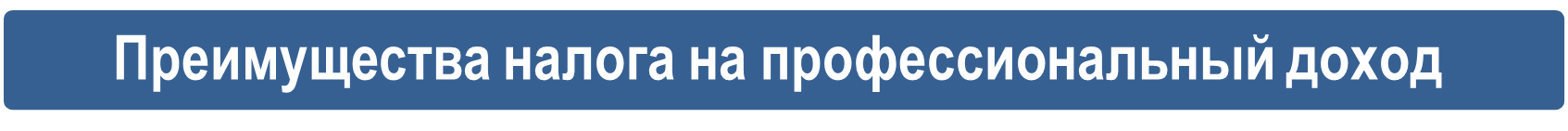 1. Простая регистрация через интернет
2. Нет отчетов и деклараций
3. Не нужно считать налог к уплате
6. Отсутствие необходимости приобретения ККТ
4. Отсутствие обязанности уплаты страховых взносов
5. Выгодные налоговые ставки
и т.д…..
3
Условия применения налога на профессиональный доход:
4
Примеры видов деятельности, в отношении которых
может применяться налог на профессиональный доход
5
Способы регистрации в качестве налогоплательщика НПД
Мобильное приложение «Мой налог»

Уполномоченные банки (например, Сбербанк)

Кабинет налогоплательщика «Налога на профессиональный доход» на сайте ФНС России

Единый портал государственных и муниципальных услуг
6
Исполнение планового показателя на территории города Урай
Информация о поступлении в бюджет налога на профессиональный доход
тыс. руб.
7
7
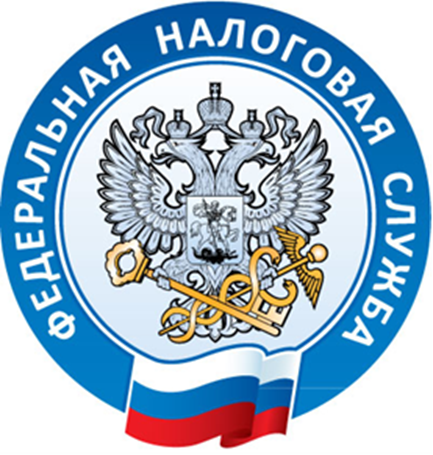 Благодарю за внимание !